The Texas A&M University System
You matter. Plan accordingly.
Group Life Insurance
Minnesota Life Insurance Company, a Securian Company
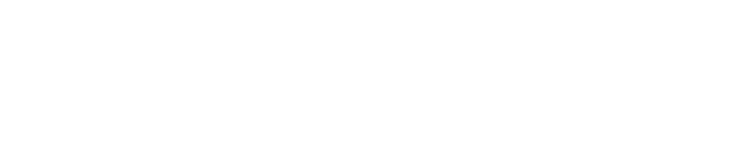 1
Group term life insuranceBasic Life
[Speaker Notes: Your Basic Life benefit is dependent on your health coverage.  Everyone who has health coverage through the A&M system (it doesn’t matter which carrier it’s with, just as long as you have it through A&M systems) raise your hand.  Those of you with your hands raised, you have Basic Life coverage (the top row on your handout).  Your life insurance coverage is $7,500, and your Accidental Death & Dismemberment (or AD&D) coverage is $5,000.  The AD&D coverage only pays out in the result of an accidental death, or if you are dismembered in an accident (if you lose a limb, your eyesight, become paralyzed, etc).  So in the result of an accidental death, the $5,000 would be paid on top of the $7,500 to your beneficiary.  There is also a $5,000 Term Life benefit for each of your eligible children (that’s up to age 25 if unmarried).  If your health coverage is through the A&M system, this Basic Life benefit is paid for by your employer.

If your health coverage is outside of A&M system (through your spouse’s employer, etc), raise your hand (ONLY PROCEED IF YOU HAVE SOME HANDS RAISED).  If your hand is raised, your Basic Life insurance is the Alternative Basic Life and AD&D.  Your Basic benefit is $50,000, or 7 times your annual salary if that’s less than $50,000.  You also have an Accidental Death & Dismemberment benefit of $5,000, and $5,000 of Term Life for your eligible children.

Does anyone not have any health coverage?  Through A&M System or outside?  (IF NO, GO ON, OTHERWISE) Then you have the opportunity to enroll for Basic Life and pay the premiums yourself.]
Group term life insuranceOptional Life
[Speaker Notes: In addition to Basic Life, you can elect additional coverage under Optional Term Life.  You pay the premiums for Optional Term Life, and these come right out of your paycheck.

Anyone who is covered under Basic Life (those that have their health coverage through A&M system, and those who don’t have any health coverage) can apply for Optional Term Life.  You would pay the premium for this coverage. (PRESENTER – NOT AVAILABLE TO THOSE WITH ALTERNATIVE BASIC LIFE…THOSE WITH HEALTH COVERAGE OUTSIDE OF A&M SYSTEM).

Your choices are ½, or 1, 2, 3, 4, 5 or 6 times your annualized salary.  If you already have optional life coverage in force from last year, it will automatically continue on in September.  If you want to apply for the first time, or if you want to increase the amount of coverage you have, you will need to complete an evidence of insurability form, and go through underwriting to be approved…and I’ll explain what that means a few slides from now.]
Group term life insuranceDependent Life
[Speaker Notes: In addition to Optional Life, you can also apply to cover your spouse and children with Dependent Life insurance.  You pay the premium for the coverage, and it comes directly out of your paycheck. The coverage your dependents are eligible for is dependent on YOUR life insurance.

Anyone who has Optional Life (that you are paying for) can apply for Option A.  You can see the coverage amounts here for your spouse and eligible children.

Option B is available to anyone who has Basic Life (so those who have health coverage through A&M system, or who have no health coverage at all, and have elected Basic Life).  The coverage is $5,000 for any eligible dependents in both life and AD&D.

Option C (I ONLY MENTION THIS IF THERE ARE PEOPLE WHO HAVE ALTERNATIVE BASIC LIFE) is only for those employees who have Alternative Basic Life.  If you elect this coverage, your spouse and eligible children are covered for a percentage of the amount of coverage you have on yourself through Alternative Basic Life.

Note that any new elections or changes for spouses, unless they are newly eligible, will require evidence of insurability and underwriting.]
Group term life insuranceDependent Life cont.
Group term life insuranceOptional AD&D
[Speaker Notes: The final coverage that you can elect is Optional AD&D coverage.  This can be elected by any employee, regardless of your Basic Life coverage.  

Again, this coverage only pays out as a result of an accidental death or an accidental dismemberment.  You can cover yourself only, or yourself and your family.  If you choose employee only, the levels of coverage you can elect are listed here.  If you choose the family plan, you still choose an amount of coverage from the employee plan, and then your spouse and/or eligible children are covered for a percentage of the amount you elected for yourself.  

Since this coverage only pays out in the result of an accident, no evidence of insurability is required to elect this coverage.]
What happens to your coverage when you retire?
Basic Life/Alternative Basic Life  - coverage stays the same, premium is paid in the same way, coverage does not reduce
Optional Life and Dependent Life -  
Maximum coverage reduces at retirement
Under 70 - $100,000
Age 70 - $60,000
Age 80 - $30,000
Spouse coverage reduces with retiree’s changes
Child coverage remains at $10,000
Rates are on the same table as actives pay
Retirees may apply for coverage with EOI
You may port (if under 70) or convert any coverage being lost due to retirement reductions.  More info on portability and conversion to come. Premiums may be higher than those paid by active employees.
Optional AD&D – 
Maximum coverage reduces at retirement, and at age 70
Retirees may apply for coverage
Rates are higher than active employee rates
[Speaker Notes: For those of you who may be retiring in the next year, this slide is a brief overview of what happens to your coverage at retirement.  

Your Basic Life or Alternative Basic Life coverage stays the same.  If premium was paid by A&M systems, that continues.  If you are paying the premium, you will continue to pay.  This coverage will not reduce.

The maximum Optional Life and Dependent Life coverage you can carry for you or for your spouse reduces at retirement, again at age 70 (the maximum that can be continued reduces for both employee and spouse coverage based on the EMPLOYEE’S age), and finally at age 80. (Maximum is the lesser of the amount they already have for coverage or $60,000/$30,000 respectively) Child coverage remains at $10,000 for eligible dependent children (unmarried up to age 25) with no reductions.  Your premiums continue on the active employee rate chart, based on your current age.  If you do not have Optional Life or Dependent Life, you may apply with EOI.  Any coverage you are losing due to maximum limits may be continued and premiums paid directly to Minnesota Life.  I’ll talk more about the portability and conversion options in just a few minutes.

The maximum coverage for Optional AD&D also reduces at retirement and again at age 70.  Retirees who do not have this coverage may apply.   The rates are higher than active employees.

If you’d like more detail on coverage at retirement, please feel free to come and see me in the back after the presentation.

PRESENTER NOTES ON RETIREMENT – NOT TO BE SAID ALOUD, JUST AS AN FYI 
OPTIONAL LIFE
Under 70 – reduces to a maximum of $100,000
At 70 – reduces to a maximum of $60,000
At 80 – reduces to a maximum of $30,000
Any retirees prior to September 1, 2009 were grandfathered in under the old plan, which did NOT have the age 80 reduction…so regardless of their current age, they can continue up to $60,000 after age 70.

DEPENDENT LIFE
Child coverage remains at $10,000
If employee age under 70 – spouse coverage reduces to a maximum of $50,000
At EE age 70 – spouse coverage reduces to a maximum of $30,000
At EE age 80 – spouse coverage reduces to a maximum of $15,000
Any retirees prior to September 1, 2009 were grandfathered in under the old plan, which did NOT have the age 80 reduction…so regardless of their current age, they can continue up to $30,000 after age 70.

OPTIONAL AD&D
If under age 70, maximum coverage is $200,000 (in $10,000 increments)
At age 70, maximum coverage is $60,000 (in $10,000 increments)
Dependent coverage remains a % of ee amount:
Spouse (w/children) = 50%
Spouse (no children) = 60%
Children (w/spouse) = 10%
Children (no spouse) = 15%

Life and AD&D coverage being lost due to retirement reductions can be ported (if under 70) or converted (no AD&D can be converted, life only).

Coverage continues automatically for those who have it, no need to elect.  Additional coverage can be applied for with EOI (up to maximums by age).]
EOI – Medical underwriting
Elections/increases to employee /spouse coverage will require EOI 

To assist in the underwriting process, Minnesota Life may:
call to gather additional information
information or records from your doctor
paramedical exam
underwritten coverage effective the later of 9/1 or upon approval
[Speaker Notes: So you’re thinking to yourself that you may want to apply for optional coverage for you or your spouse.  I mentioned earlier that underwriting would be required.  What does this mean?  It means that you or your spouse will need to complete a one page health questionnaire and submit that to Minnesota Life.  Based on the form, you may be approved for coverage, we may contact you for additional information, or contact your Dr. for records, or you may require a paramedical exam.  If this is the case, we pay for it, and send a paramedic to your home to do the exam…so you are never required to go to your Dr. or pay for a Dr’s visit.  Again, not everyone will require an exam, but if an exam is required, we pay for it and it can be completed in the privacy of your own home.

Any coverage you apply for during this enrollment is effective September 1.  If your coverage is still being underwritten on September 1, it will be effective when it’s been approved.]
Portability / Conversion
No EOI required
Port coverage if eligible
Costs more than active coverage
Convert coverage that is not portable (Basic) to an individual policy
Convert ported coverage at age 70
Costs more than active and ported coverage
Make election within 31 days of active coverage termination
[Speaker Notes: This is Term Life insurance coverage, but if you do leave employment with A&M systems, you do have to ability to continue your coverage and pay premiums directly to Minnesota Life.  This is called the portability option.  You can port any Optional coverage that you are paying for, for yourself and your family.  This election has to be made within 31 days from your last date of employment, and you can continue all or a portion of the amount you had in force.  The premiums are higher than the amount you are paying as an active employee.

Ported coverage can continue to age 70, and at that time you can convert your coverage to an individual life policy.  The premiums for converted coverage are quite a bit higher, but this is a choice, if you want to be able to continue your coverage.]
LifeSuite Services
To meet YOUR LIFE NEEDS
Life happens. When it does – turn to your LifeSuite services. These services are designed to help you in times of need and are only a click or a call away.
[Speaker Notes: LifeSuite Services are offered to you as an employee of Texas A&M University System in conjunction with your life insurance benefit provided by Minnesota Life.  LifeSuite Services include Legal, Financial and Greif resources, Travel Assistance and Legacy Planning Resources. They are available to you, your spouse and eligible children (even if they are not covered under the life plan) at no extra cost. Today we will explain what each of these services include and how you can access them.]
Legal, Financial and GriefAccess one or all to meet your needs:
Unlimited telephonic guidance and consultation with professionals in each area
Comprehensive web and mobile resources
Thirty-minute face-to-face consultation with an attorney for each unique legal issue
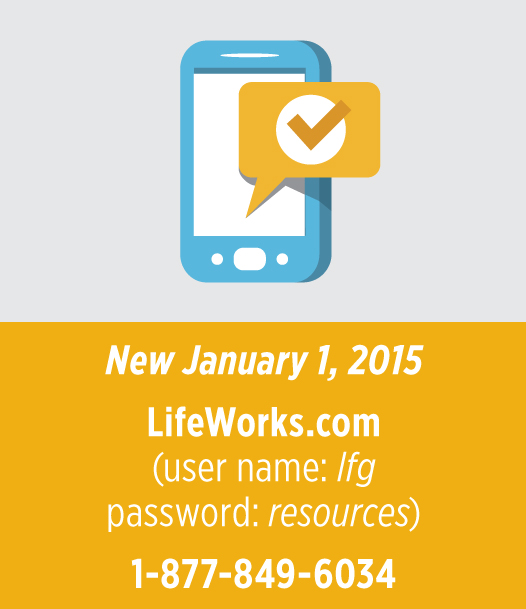 [Speaker Notes: Legal, Financial and Grief resources provide active U.S. employees a place to turn when faced with Legal, Financial or Grief concerns and questions. 
Resources include unlimited telephonic guidance and consultation with professionals in each area, comprehensive web and mobile resources and 30-minute face-to-face consultation with an attorney for each unique legal issue. 
Both financial and grief counselors are available. They are master’s level mental health counselors.
Ceridian, who provides these resources, is a leading human resources outsourcing company in each of its markets, and offers a broad range of managed human resources solutions worldwide. With more than 30 years experience providing health and productivity solutions, Ceridian has a reputation for innovation, quality and customer service excellence. 
Contact Ceridian at 1-877-849-6034 or visit LifeWorks.com (user name: lfg, password: resources).]
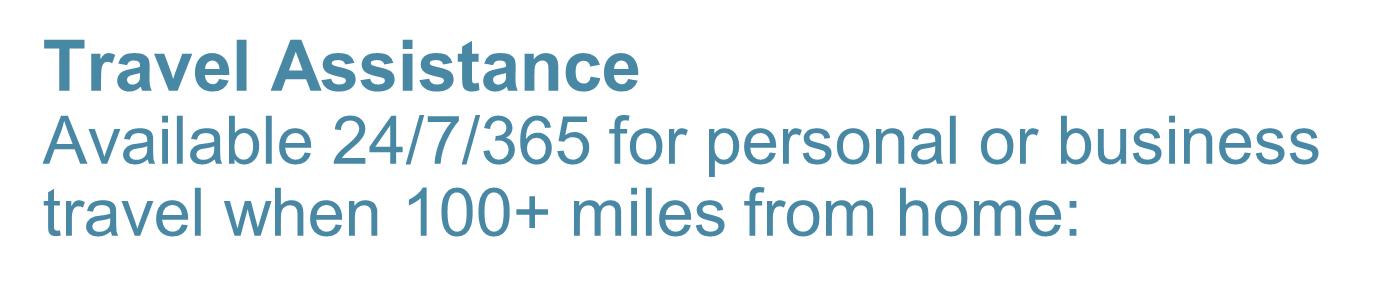 Medical professional locator services
Assistance replacing lost or stolen luggage, medication, or other critical items
Medical or security evacuation
Medically necessary repatriation
Repatriation of mortal remains
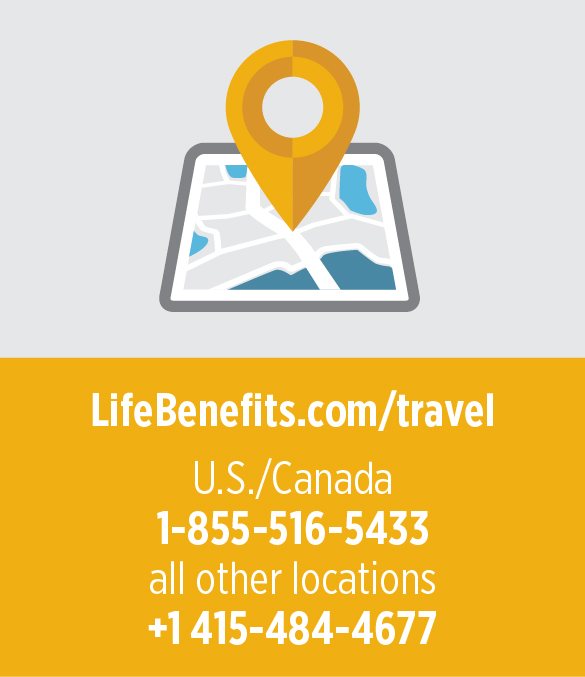 [Speaker Notes: Redpoint provides travel assistance services to all active U.S. employees covered under our group life insurance policies and their spouses and dependents.  
The services are available 24/7/365 for emergency assistance and transport when traveling 100 or more miles away from home. 
Services include medical professional locator services, assistance replacing lost or stolen luggage, medication or other critical items, medical or security evacuation, medically necessary repatriation and repatriation of mortal remains. 
For service terms and conditions, and pre-trip information visit www.LifeBenefits.com/travel or call 1-815-516-5433 in the U.S. and Canada.  From other locations, you can call collect to +1-617-426-6603.]
Legacy PlanningAccess to a variety of information and resources to work through end-of-life issues:
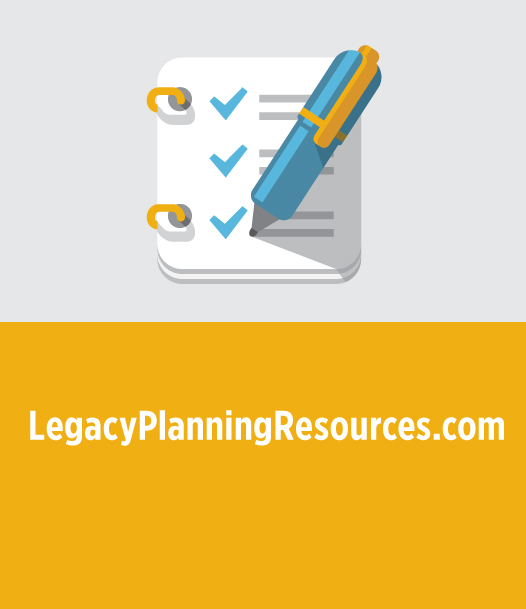 End-of-life planning
Final arrangements 
Important directives
Express Assignment™ for expedited funeral home assignments
[Speaker Notes: Our Legacy Planning Resources are designed to support active and retired employees and their families when dealing with the loss of a loved one or planning for their own passing.  
The online resources are easy to access and available 24/7/365. 
Resources include end-of-life planning for yourself or a loved one, final arrangements, important directives and Express Assignment for expedited funeral home assignments. 
These resources are available at LegacyPlanningResources.com.]
Beneficiary Financial Counseling Helping beneficiaries make sound financial decisions at a difficult time:
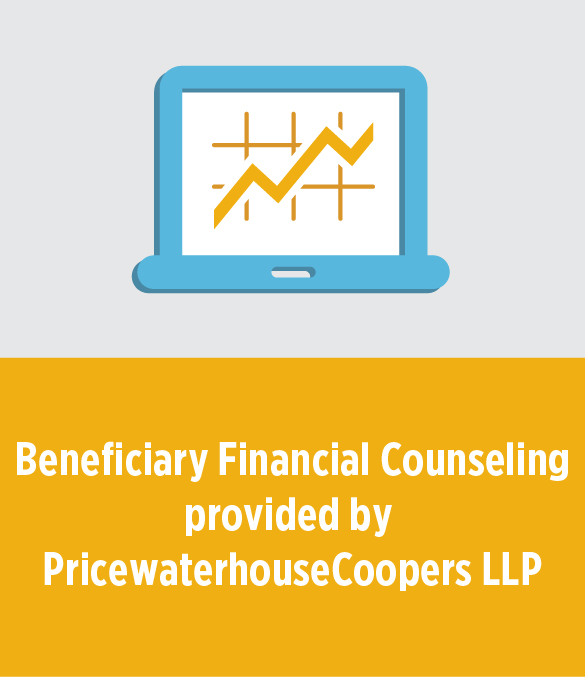 Beneficiary reference guide
Access to a financial counseling website for 12 months
Financial Fitness assessment
Step-by-step assistance in completing a personalized financial plan
[Speaker Notes: Beneficiary Financial Counseling provides beneficiaries of our group life insurance plans with independent and objective financial counseling resources at a time when they are needed most. 
There is no additional cost to beneficiaries who receive proceeds of $25,000 or more and access to the resources is voluntary. 
Beneficiaries will receive materials explaining the program with the insurance benefit check. The package will outline options available for the beneficiary and provide contact information for PricewaterhouseCoopers, who provides the beneficiary financial counseling services. 
Resources include a beneficiary reference guide, access to a financial counseling website for 12 months, financial fitness assessment, step-by-step assistance in completing a personalized financial plan and bi-monthly newsletter.
PricewaterhouseCoopers LLP has been providing personal financial counseling services for decades. The PwC professionals who provide these services are experienced financial councilors who are trained in the need to maintain client confidentiality. Their sole concern is to provide independent and objective counseling.]
Questions?
What questions can I answer?
The legal, financial and grief services are provided by Ceridian HCM, Inc. The services are not affiliated with Minnesota Life, Securian Life or its group contracts and may be discontinued at any time. Certain terms, conditions and restrictions may apply when utilizing the services.
The travel assistance services are provided by RedpointWTP LLC. The services are not affiliated with Minnesota Life, Securian Life or its group contracts and may be discontinued at any time. Certain terms, conditions and restrictions may apply when utilizing the services.
Services provided by PricewaterhouseCoopers LLP are their sole responsibility. The services are not affiliated with Minnesota Life, Securian Life or its group contracts and may be discontinued at any time. Certain terms, conditions and restrictions may apply when utilizing the services.
Neither PwC nor its employees are involved in the sale or endorsement of investment or insurance products.
Insurance products are issued by Minnesota Life Insurance Company or Securian Life Insurance Company, a New York authorized insurer. Both companies are headquartered in Saint Paul, MN. Product availability and features may vary by state. Each insurer is solely responsible for the financial obligations under the policies or contracts it issues.
The Securian Financial Group, Inc. and its affiliates, Minnesota Life and Securian Life, provide a wide range of financial products and services that meet the needs of individuals, families, business owners, financial institutions and employers.

This is a summary of plan provisions related to the insurance policy issued by Minnesota Life to Texas A&M.. In the event of a conflict between this summary and the policy and/or certificate, the policy and/or certificate shall dictate the insurance provisions, exclusions, all limitations and terms of coverage.

This product is offered under policy form series MHC-96-13181.42 and 02-30429.42.



Minnesota Life Insurance Company
A Securian Company

Group Insurance
www.LifeBenefits.com

400 Robert Street North, St. Paul, MN 55101-2098
©2013 Securian Financial Group, Inc.  All rights reserved.

5-2014
A02630-0514